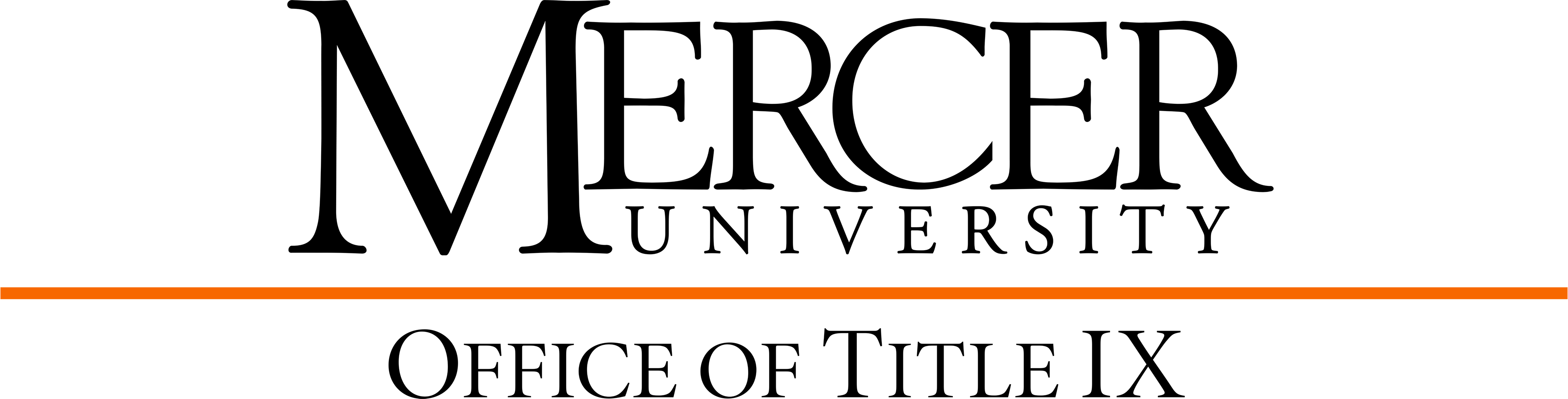 Sexual Misconduct & Title IXReturning Investigator Training
Sharon Stellato J.D.	        		AVP, Title IX and Title IX Coordinator
Lauren Lowell M.Ed.        			      Assistant Director, Title IX
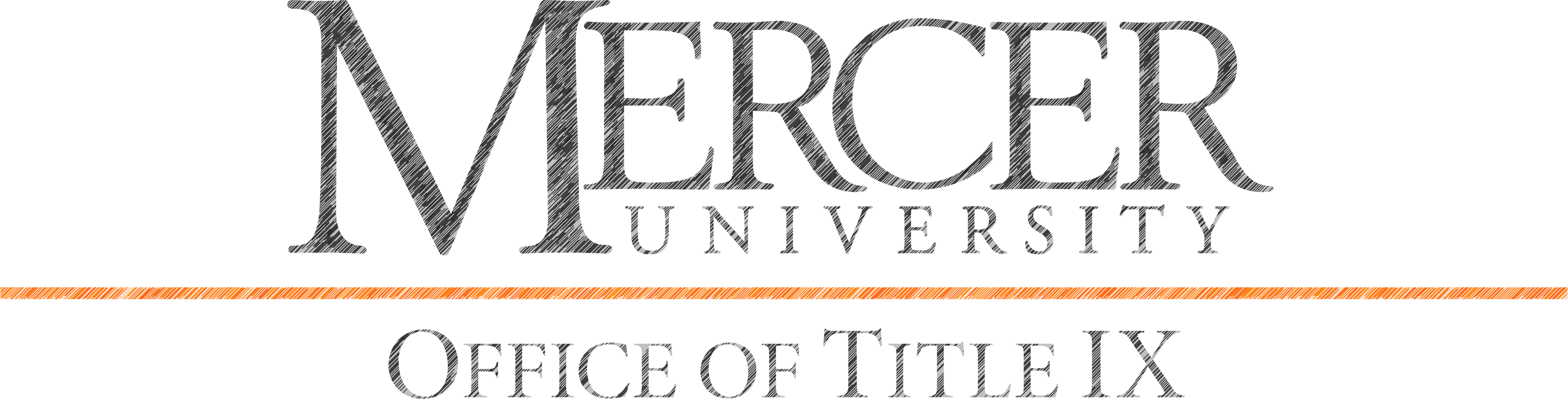 Title IX
“No person in the United States shall, on the basis of sex, be excluded from participation in, be denied the benefits of, or be subject to discrimination under any educational program or activity receiving Federal financial assistance.” 
Title IX of the Education Amendments of 1972_____
HistoryTitle IXCourtsObama AdministrationTrump AdministrationBiden Administration – Future – October 2023
_____
Mercer University has a Sexual Misconduct Policy, which covers TIX, as well as university sexual misconduct
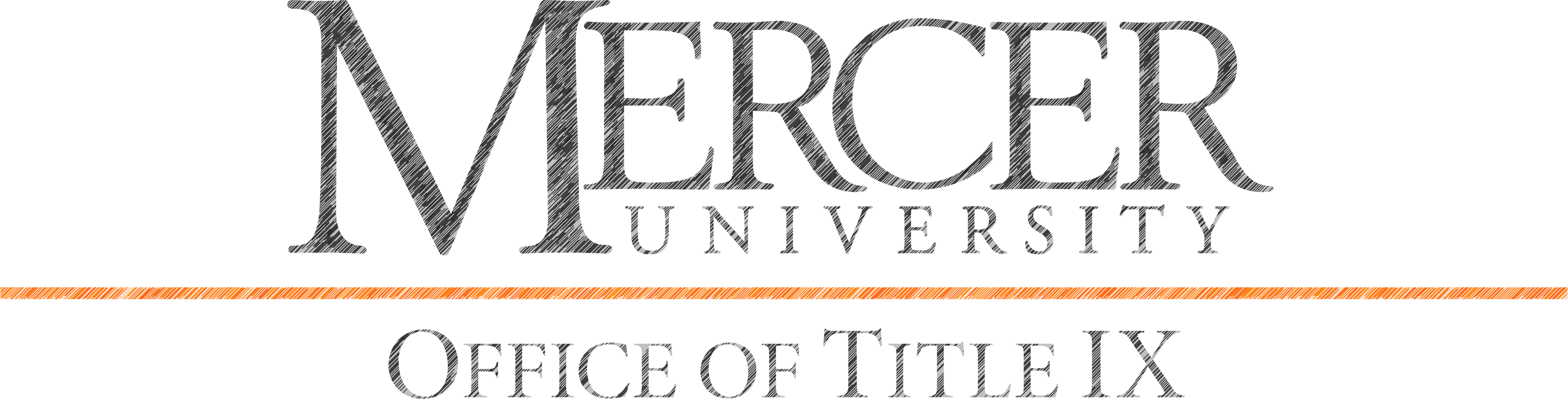 What is covered in our Sexual Misconduct Policy?
Sexual/Gender Harassment
Sexual Assault- Fondling
Sexual Assault- Rape
Dating/Domestic Violence
Stalking
Sexual Exploitation
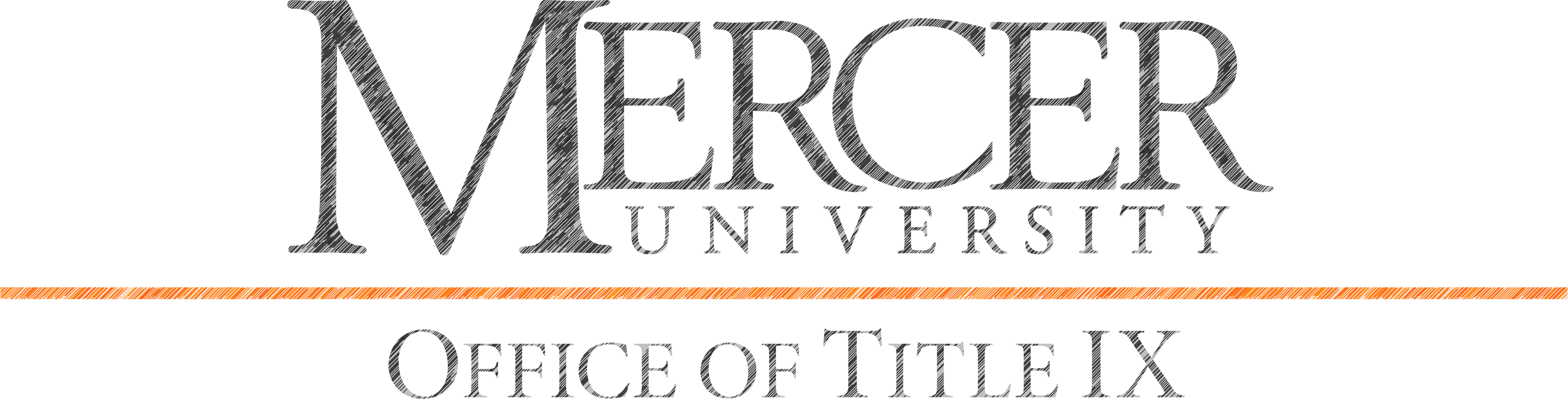 Definitions to discuss
Force
The use of physical violence and/or physical imposition to gain sexual access

Includes, threats, intimidation, coercion intended to overcome resistance or produce consent
Coercion
Unreasonable pressure for sexual activity

When someone makes clear they do not want to engage in certain sexual activity, that they want to stop or not go past a certain point, continued pressure is coercion
Consent
knowing, and
voluntary, and
clear permission
by word or action
to engage in sexual activity

It is the responsibility of each party to determine that the other has consented before engaging in sexual activity
Incapacitation
Occurs when someone cannot make rational, reasonable decisions because they lack the capacity to give knowing/informed consent

An individual can be incapable of giving consent because of age or mental or physical incapacity (alcohol or drugs)
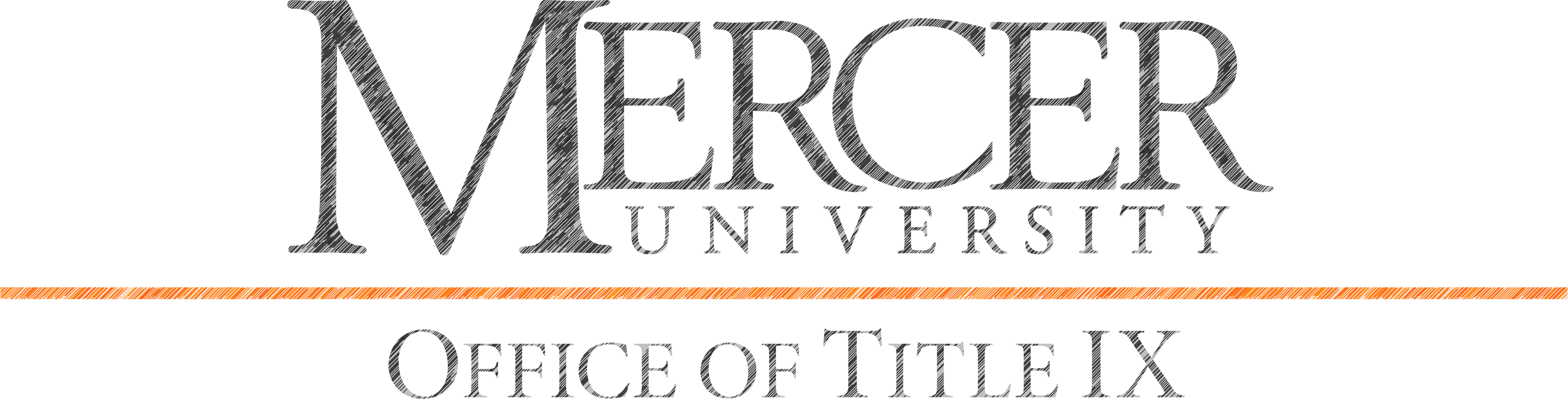 Pregnancy Accommodations
Title IX protection extends to students who are pregnant or have experienced a pregnancy-related condition
Pregnancy-related conditions include:
Pregnancy
Childbirth
False pregnancy
Miscarriage
Termination of a pregnancy
Conditions arising in connection with pregnancy
Recovery from any of the above conditions
All accommodation requests go through the Office of Access and Accommodation

Reasonable accommodations will be provided by the university.
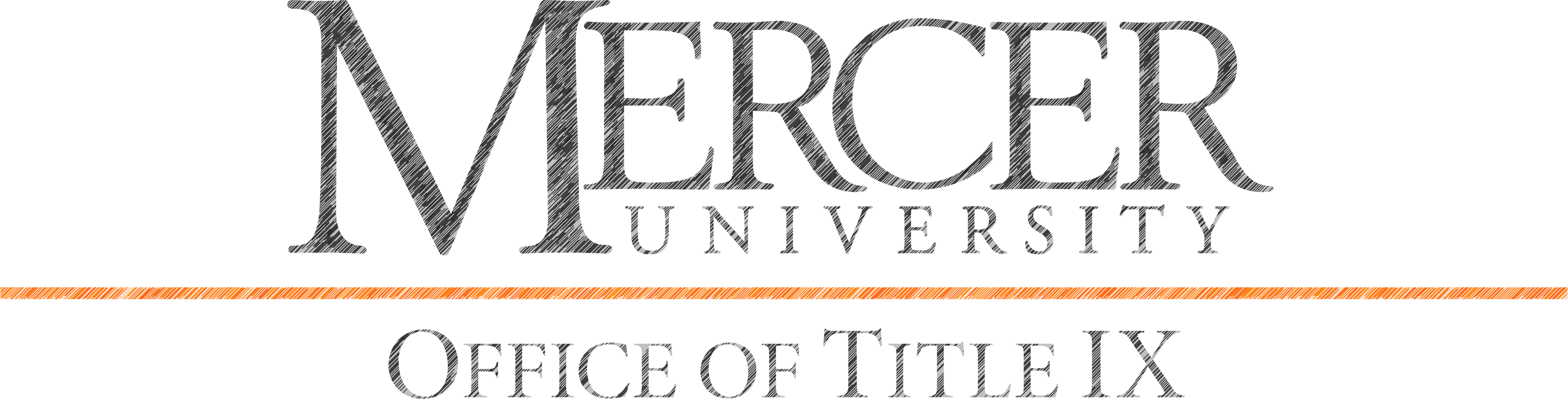 Requirements
Once the TIXC has either actual or constructive notice of sexual harassment/sexual misconduct, the school must:
Take prompt and effective action to:
STOP the harassment;
REMEDY the effects; and
PREVENT the reoccurrence.

When requested or required, take immediate and appropriate steps to INVESTIGATE what occurred.
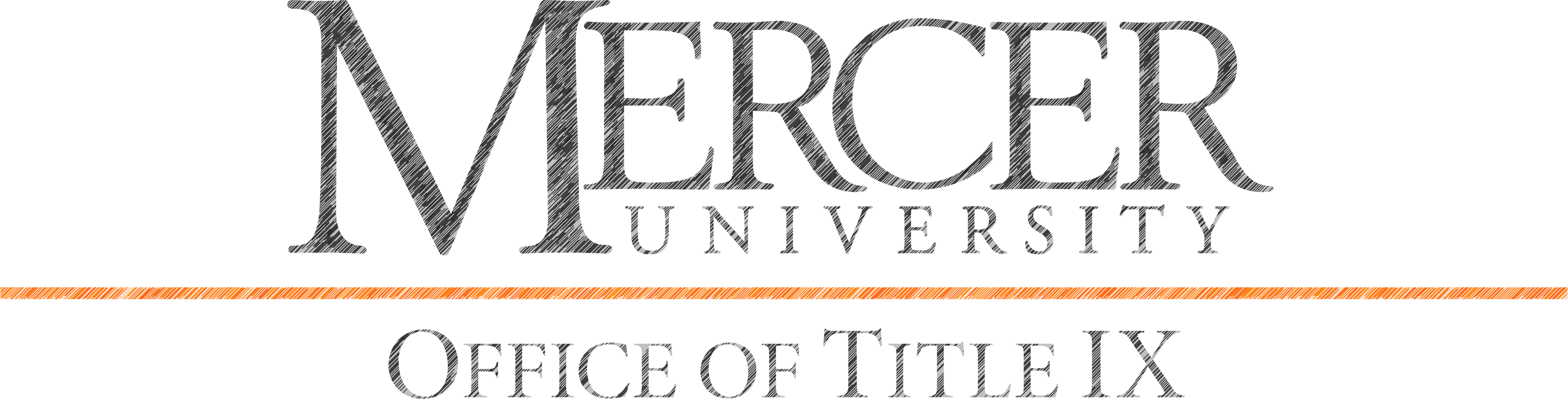 Steps to investigation
Before investigators are contacted:
Complainant has met with TIXC to review options and rights

Complainant has requested investigation by submitting formal statement

Notice has been provided to Respondent and copied to Complainant
After notice provided:
Investigators contacted

TIXC emails parties notifying them of investigator assignment

Assistant Director of TIX will contact co-investigator to outline availability

Assistant Director of TIX will contact parties/witnesses accordingly to schedule for interviews
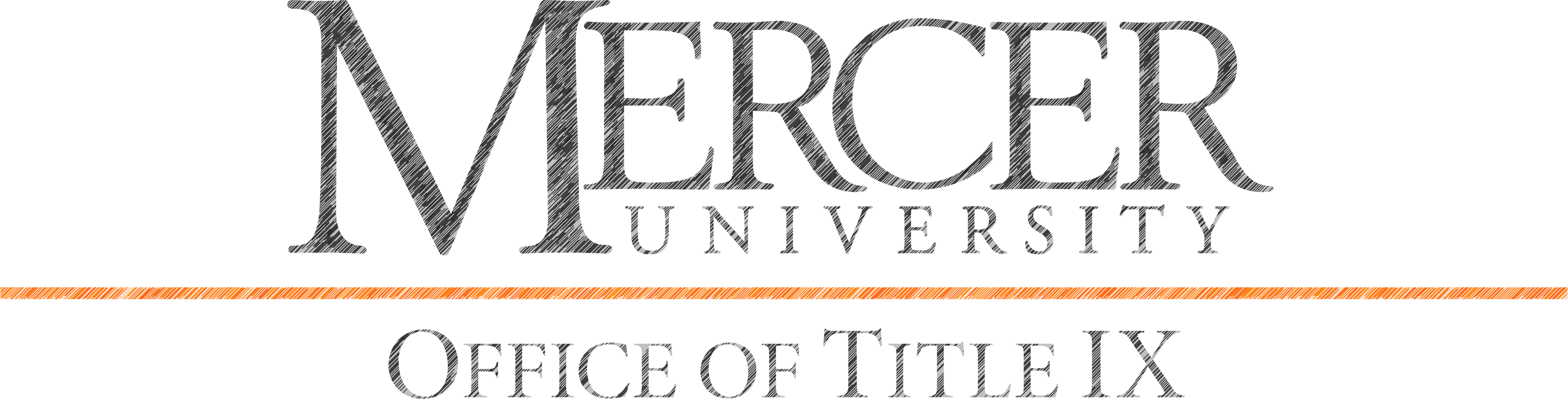 Interviews
Script of information we must cover with the parties and witnesses
Parties are permitted an advisor – witnesses not permitted an advisor
We cannot force witness compliance (employees or students)
Can only strongly encourage or request
Discussion of privacy and how information from investigation will be used
What to expect if you’re selected:
LL will be ready with questions but you should also prepare questions
You serve as co-investigator which means you ask questions, are an additional notetaker and review of digital transcribed interview notes
Review Draft Investigation Report
Assist with edits or additions to Draft Investigation Report (this is new)
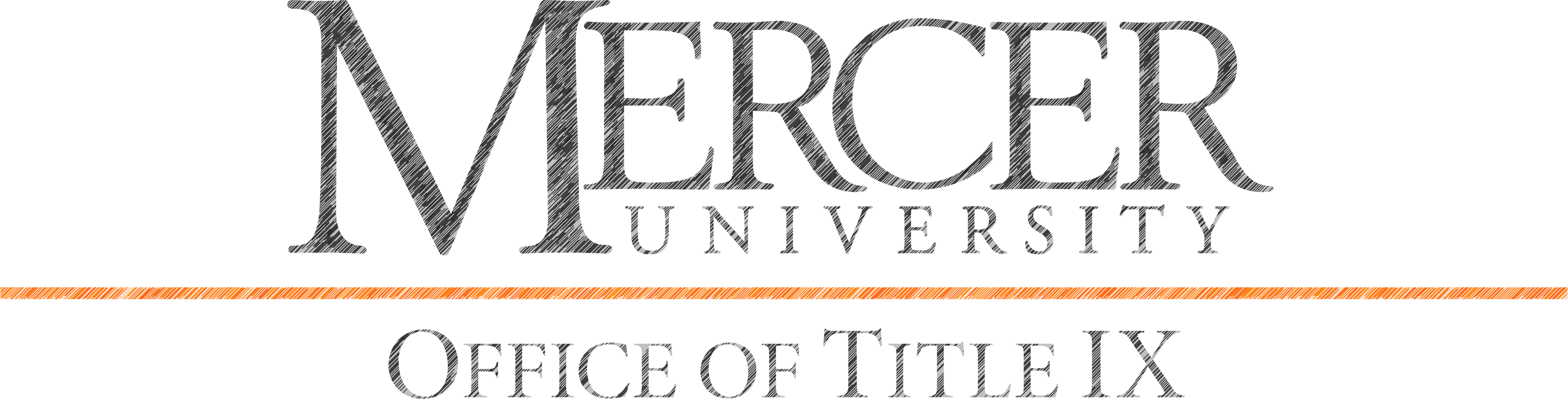 Things to remember
The Complainant and Respondent have equal rights under Mercer’s policy

Both can request supportive measures

Allowed to be present during all disciplinary proceedings

Equal access to all information that will be presented at the hearing

Both parties can present evidence, ask questions, bring witnesses, and provide impact statements
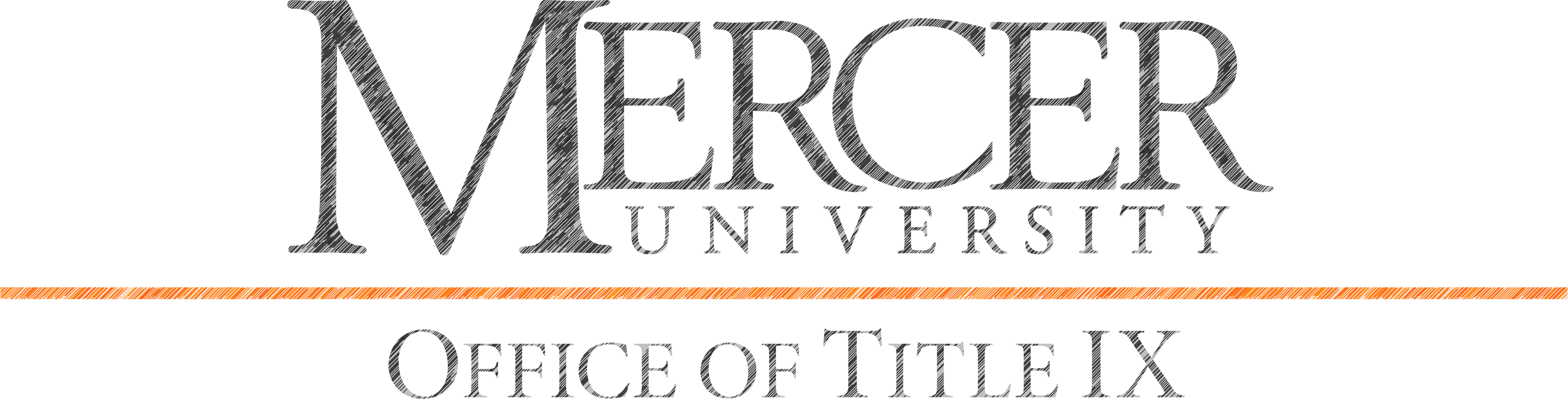 Identifying Bias
Humans rely on their own life experiences
What you think something may look like may be different than what someone else identifies it as
video
What does flirting vs. being kind look like?
What does drunkenness look like?
What does cat-calling look like?
What does a victim look like?
What does a respondent look like?
What does rape look like?

Victim-blaming (questions that imply judgement)
“What was he thinking when…”
“What did she think was going to happen?”
Optional video
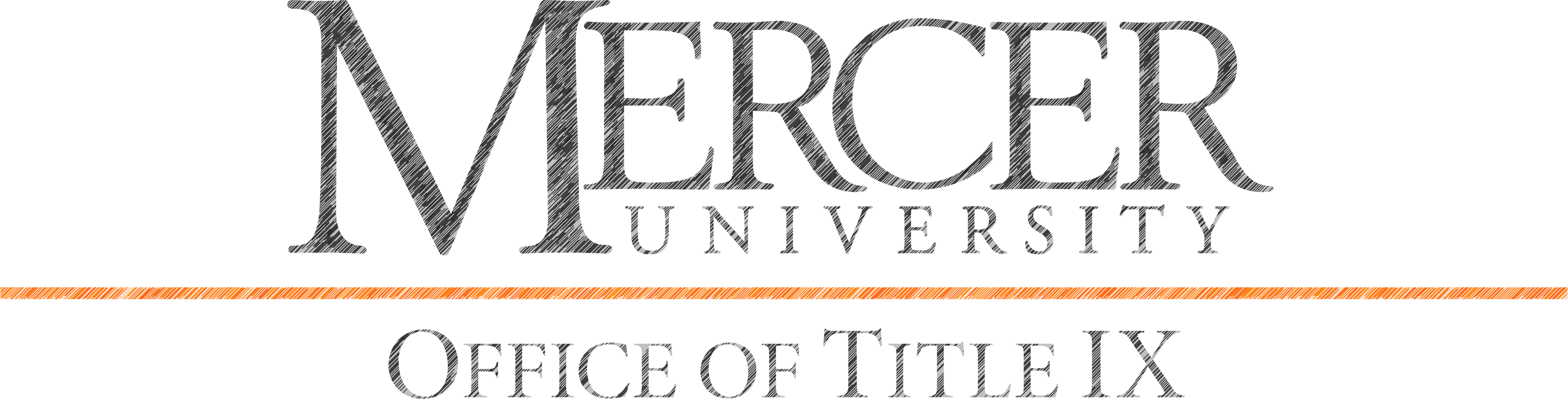 Strategy for Analyzing a Case
What policy(s) may have been violated?

What are undisputed facts?

What are the facts in dispute?

Which ones are significant to the case?

What other information do you need?

What questions do you want to ask the complainant, respondent, and witnesses?
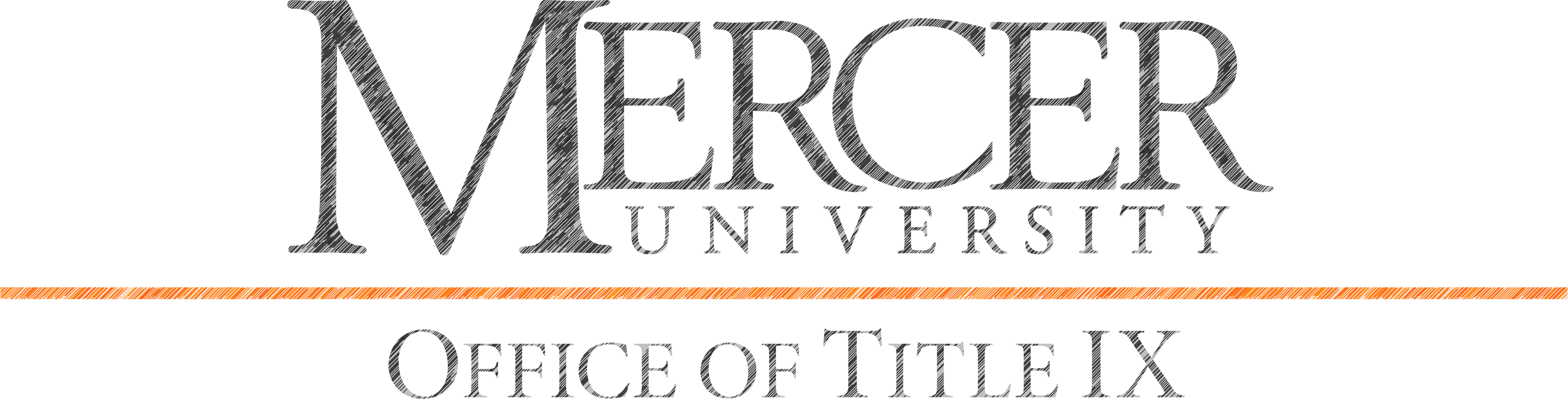 Do Not Ask
Why didn’t you tell him directly to stop commenting on your body?
Why did you wait so long to report this?
If you were sexually assaulted, why didn’t you go to the hospital right away?
You had the chance to report this incident to the police, why didn’t you choose to do that?
How did the respondent get your clothes off without a struggle?
What were you wearing that evening?
If you don’t remember everything that happened that night, how are we supposed to know what happened?
Did he/she/they say “no” like he/she/they meant it?
Were you flirting with the respondent that evening?
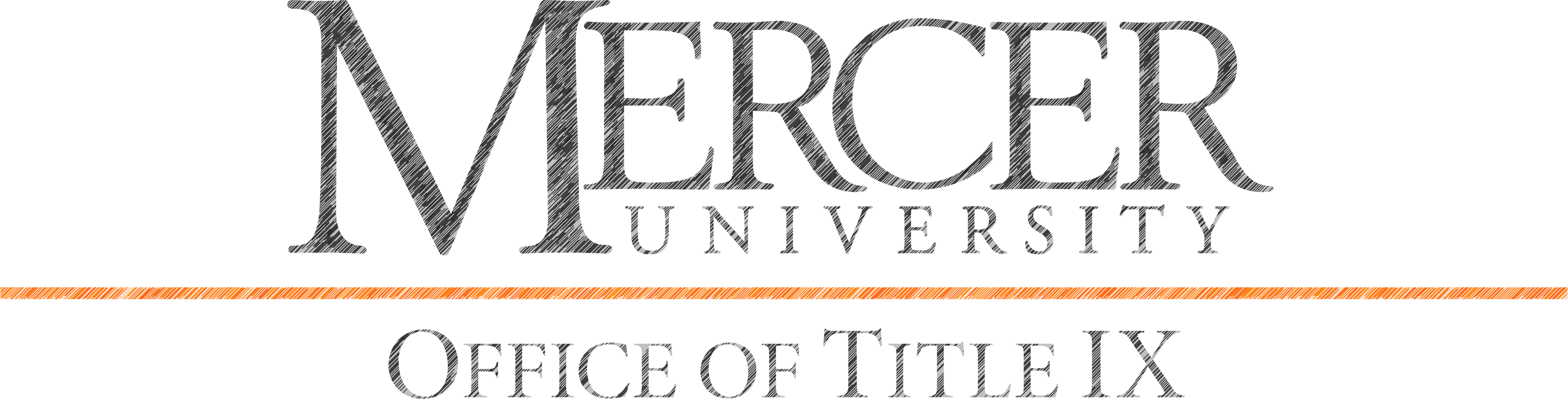 Helpful Examples
Could you/would you be willing to tell us more about…?
How did you feel about…?
What did you do after…?
What happened next?
Can you explain to me what you meant when you said…?
How did…?
Can you help me understand…?
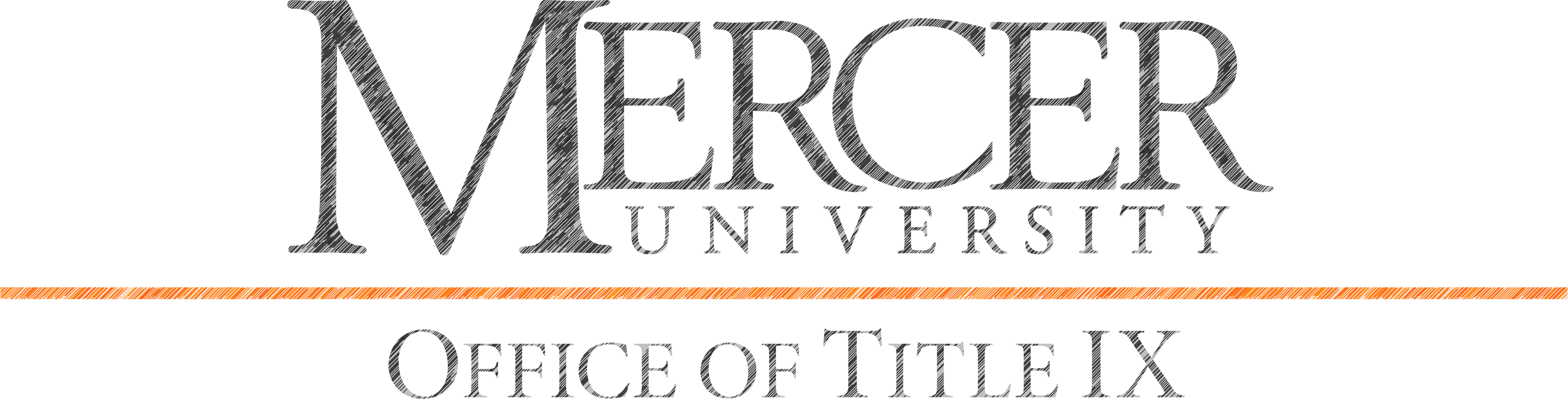 How to askConsider how to ask what you may need to know
Why didn’t you scream for help?
Can you talk about how you reacted to…?
Did you lead him/her/them on?
How did you communicate that this was unwanted behavior?
Did you scream for help?
What clear words or actions did you provide that let the respondent know you consented to…?
If you were on top of him, why couldn’t you just get up and leave?
What happened next or describe the room
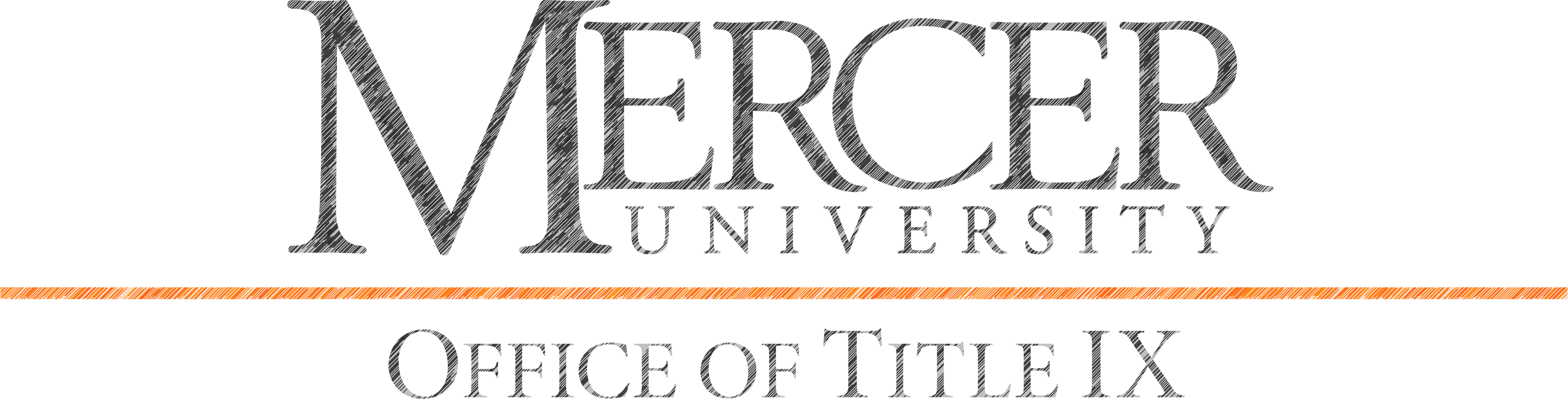 Example
Complainant statement- prepare for initial interview with complainant

Also consider, what you need to ask respondent just from this statement
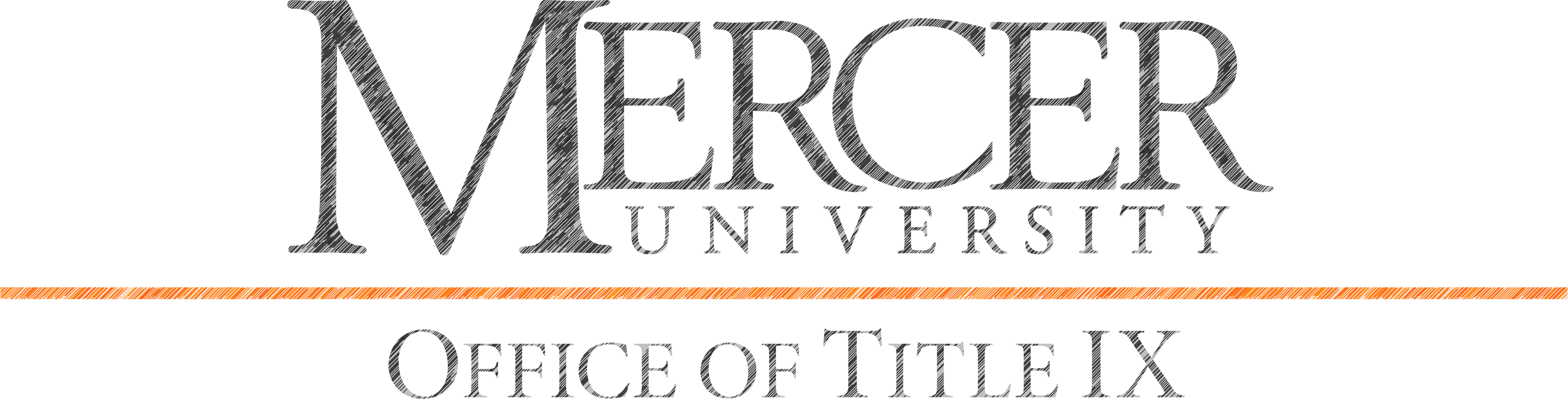 Consent, Force, and Coercion
What clear words or actions by the complainant gave the respondent permission for specific sexual activity that took place?
Was force used by the respondent to obtain sexual access?
Was threat of force used?
How many times did respondent ask, if asked at all
How was access gained?
How did the respondent know it was okay to…kiss…grope…touch…penetrate…?
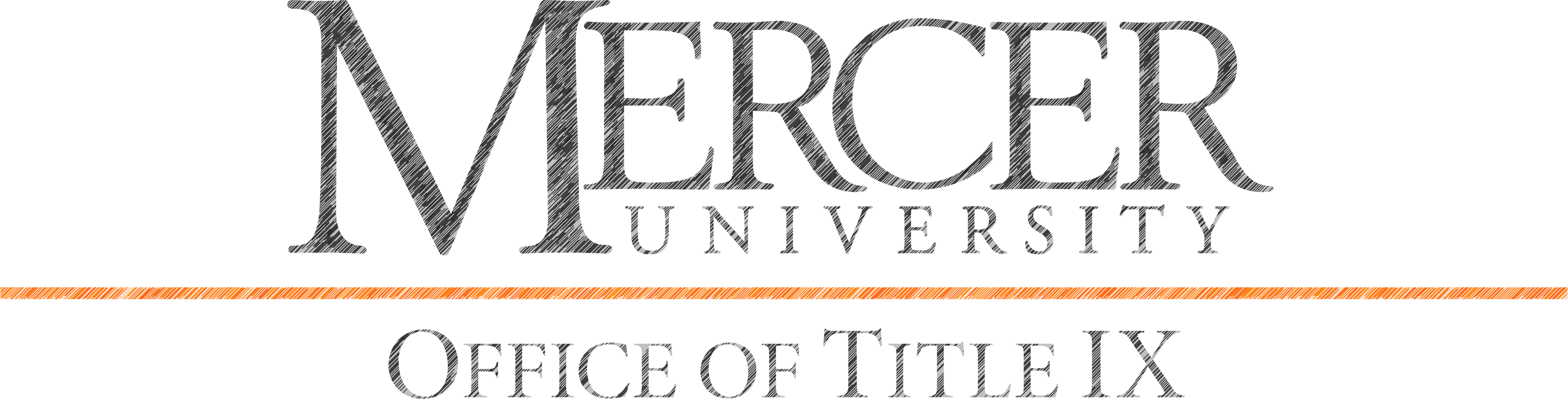 Relevant Evidence
If the information is considered relevant to prove or disprove a fact or issue, if should be admitted

Evidence is any kind of information presented with the intent to prove what occurred

Certain types of evidence may be relevant to the credibility of the witness, but not to the charges
Relevant vs. credible: Relevant tips the scale and credibility determines how much the scale is tipped

Consider if alcohol or drugs played a role in the situation

If so, do you have all the information you need about its role on behavior? Timing? Incapacitation?
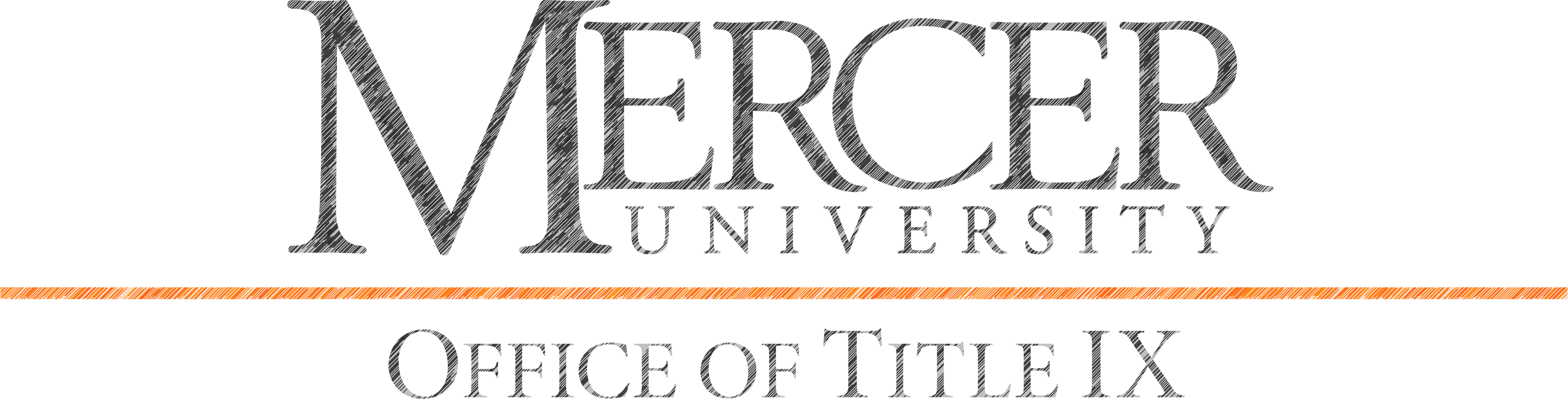 After the Investigation
Once the draft of the Draft Investigation Report is finalized by Investigators

LL will send to parties, cc co-investigator

Parties have 10 days to respond to report

Report comes back to investigators

Co-investigators will determine what gets added into report

After 10 day window or both parties submit responses, a Final Investigator Report gets generated and set to TIXC
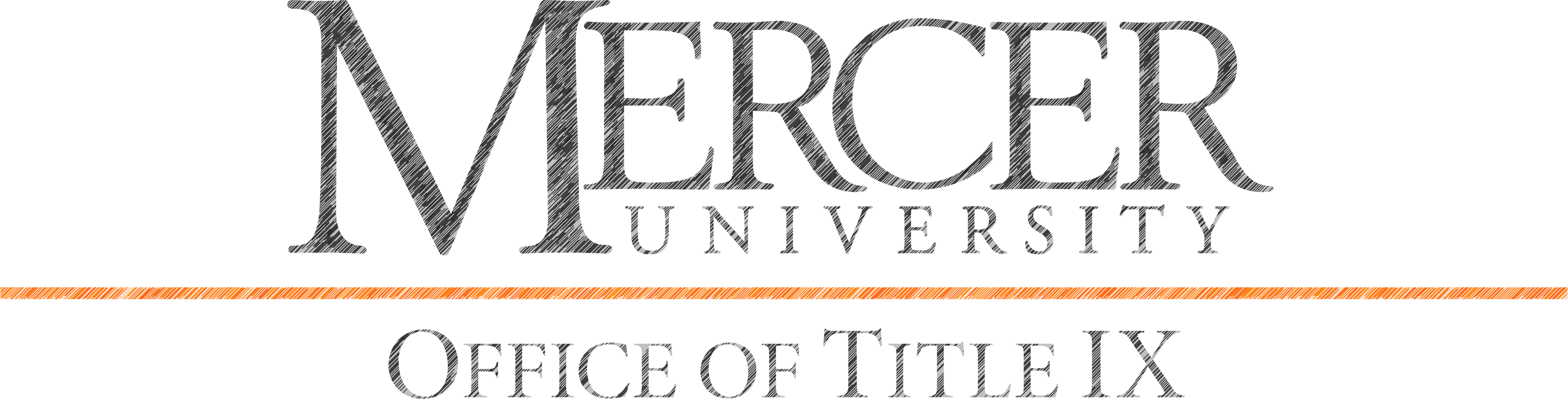 Credibility
“To assess credibility is to assess the extent to which you can rely on a witnesses’ testimony to be accurate and helpful in your understanding of the case”

We do not formally document any credibility assessment, however, we must examine it as part of the investigation so we can determine any additional witnesses or questions that need to be explored

Memory errors do not necessarily destroy a witness’ credibility

Refrain from focusing on irrelevant inaccuracies and inconsistencies
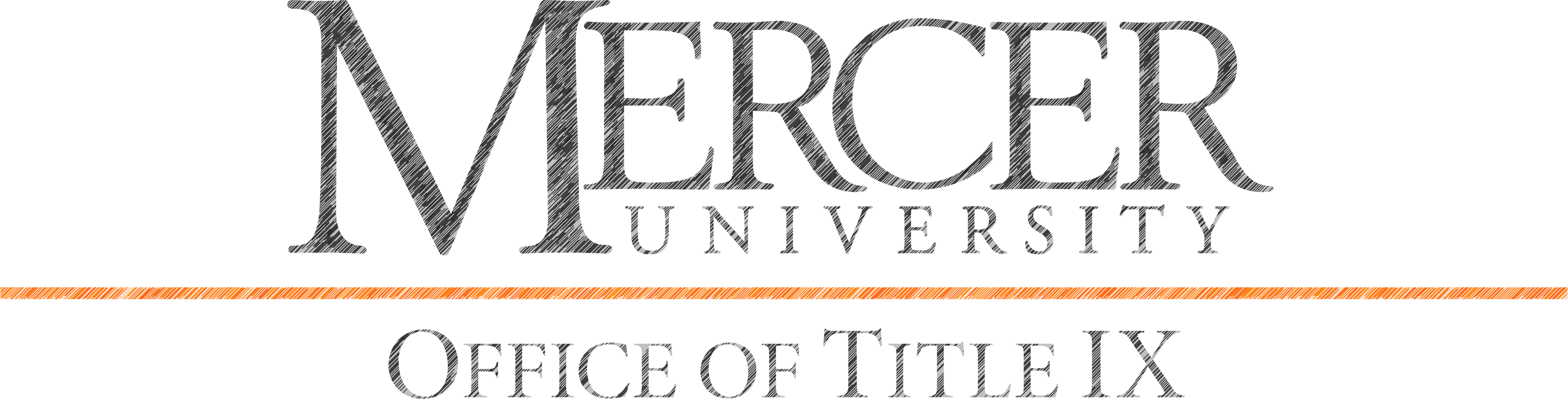 Credibility Factors
Look at consistency of story – substance and chronology of statements

Consider inherent plausibility of all information given – could this really have occurred?

Look for the amount of detail (facts) provided
Factual detail should be assessed against general allegations, accusations, excuses or denials that have no supporting details
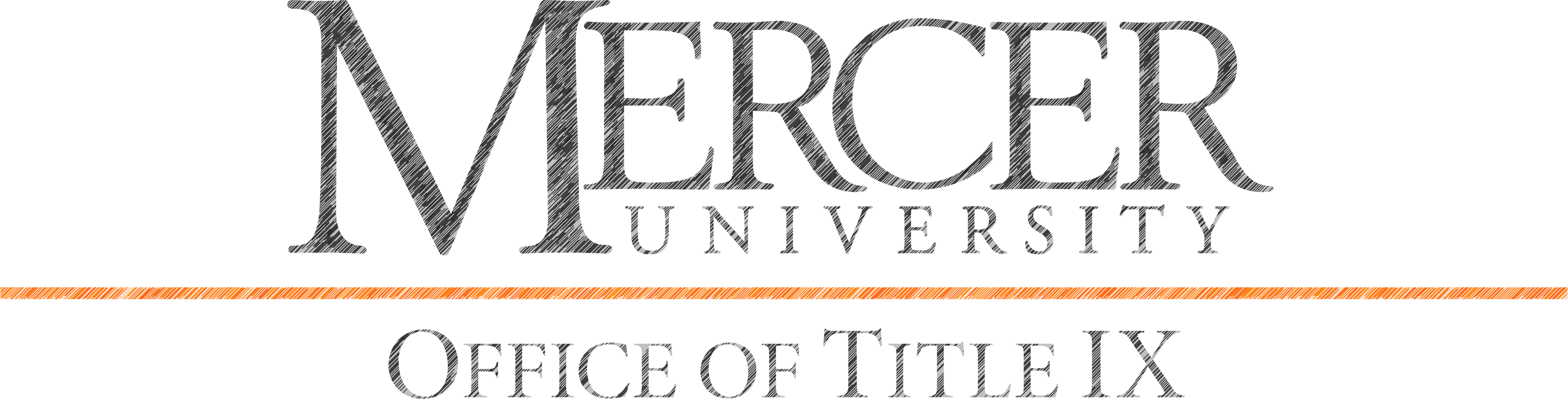 Best Practices
Have questions prepared but let them talk!

Listen for answer before asking additional questions
Do not ask multiple questions in one question

Note discrepancies or follow-up questions

Use active listening skills
Nodding head, eye contact, summarization

Asking about sensory memory can jog overall memory

Asking witnesses about special events or details of their own day could jog memory of the date in question

Maintain a poker face
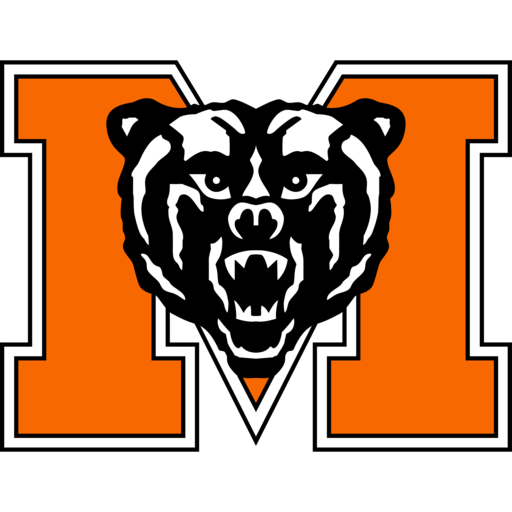 Questions - Discussion
Sharon Stellato, JD
AVP and Director of Title IXTitle IX Coordinator
Stellato_sl@mercer.edu
Titleix.mercer.edu

Macon:							Atlanta:
Newton Chapel 303					AACC 563
478-301-2788						678-547-6598